讲题：基督里的属灵福气
经文：弗1:1-14
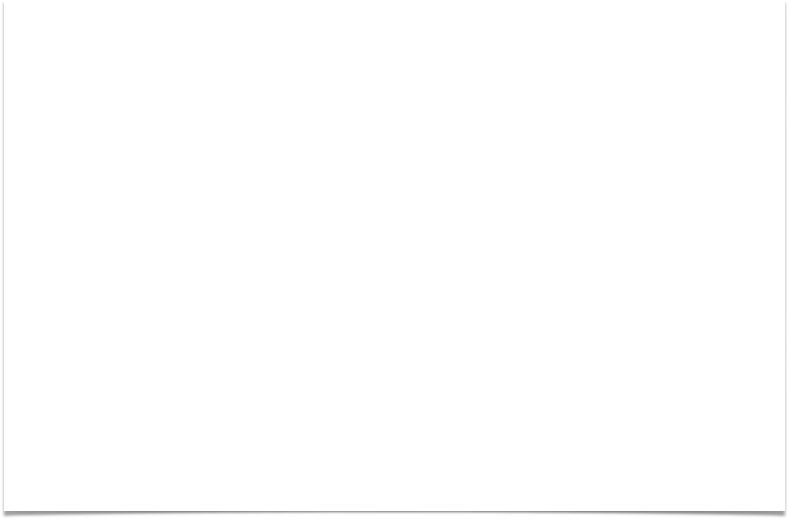 引言：以弗所书介绍
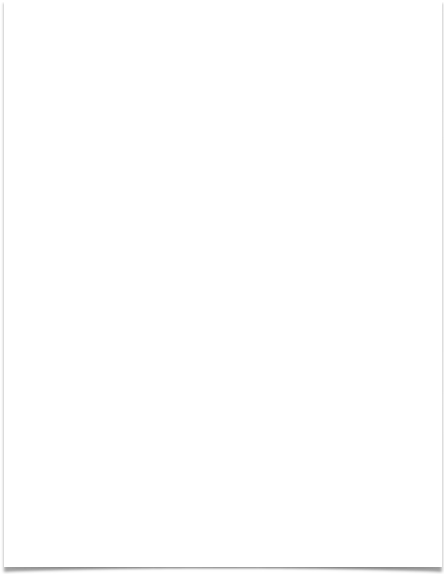 引言：以弗所书介绍
这个时候，保罗已经属归耶稣基督有25年的时间，也已经有12年左右的宣教经历，他思考到神的旨意，明白到神要借教会所成就的作为，因此他将神要在教会所要成就的计划，向众圣徒揭示，并且要颂赞神的作为。
五个在基督里的属灵福气
第一、拣选成为圣洁
第二、得儿子的名分
第三、得蒙救赎，过犯得以赦免
第四、同归于一(犹太人与外邦人)，得了基业
第五、受了圣灵为印记，得基业的凭据(抵押)
五个在基督里的属灵福气
不过，这份属灵的福气，有两点要留意：
第一，这一切都是出于耶稣基督；
第二，这些属灵福气，目的是使上帝得着荣耀。我们要记得，这些属灵的福气，不单是个人的领受，更是整个教会一同领受。
五个在基督里的属灵福气
第一，这一切都是出于耶稣基督（看蓝色字）
　　1奉上帝旨意，作基督耶稣使徒的保罗，写信给在以弗所的圣徒，就是在基督耶稣里有忠心的人。2愿恩惠、平安从上帝我们的父和主耶稣基督归与你们！ 
　　3愿颂赞归与我们主耶稣基督的父上帝！他在基督里曾赐给我们天上各样属灵的福气：4就如上帝从创立世界以前，在基督里拣选了我们，使我们在他面前成为圣洁，无有瑕疵；5又因爱我们，就按着自己的意旨所喜悦的，预定我们借着耶稣基督得儿子的名分，6使他荣耀的恩典得著称赞；这恩典是他在爱子里所赐给我们的。7我们借这爱子的血得蒙救赎，过犯得以赦免，乃是照他丰富的恩典。8这恩典是上帝用诸般智慧聪明，充充足足赏给我们的；9都是照他自己所预定的美意，叫我们知道他旨意的奥秘，10要照所安排的，在日期满足的时候，使天上、地上、一切所有的都在基督里面同归于一。11我们也在他里面得(得：或译成)了基业；这原是那位随己意行、做万事的，照着他旨意所预定的，12叫他的荣耀从我们这首先在基督里有盼望的人可以得著称赞。13你们既听见真理的道，就是那叫你们得救的福音，也信了基督，既然信他，就受了所应许的圣灵为印记。14这圣灵是我们得基业的凭据(原文是质)，直等到上帝之民(民：原文是产业)被赎，使他的荣耀得著称赞。
五个在基督里的属灵福气
第二，这些属灵福气，目的是使上帝得着荣耀。（看綠色字）
　　1奉上帝旨意，作基督耶稣使徒的保罗，写信给在以弗所的圣徒，就是在基督耶稣里有忠心的人。2愿恩惠、平安从上帝我们的父和主耶稣基督归与你们！ 
　　3愿颂赞归与我们主耶稣基督的父上帝！他在基督里曾赐给我们天上各样属灵的福气：4就如上帝从创立世界以前，在基督里拣选了我们，使我们在他面前成为圣洁，无有瑕疵；5又因爱我们，就按着自己的意旨所喜悦的，预定我们借着耶稣基督得儿子的名分，6使他荣耀的恩典得著称赞；这恩典是他在爱子里所赐给我们的。7我们借这爱子的血得蒙救赎，过犯得以赦免，乃是照他丰富的恩典。8这恩典是上帝用诸般智慧聪明，充充足足赏给我们的；9都是照他自己所预定的美意，叫我们知道他旨意的奥秘，10要照所安排的，在日期满足的时候，使天上、地上、一切所有的都在基督里面同归于一。11我们也在他里面得(得：或译成)了基业；这原是那位随己意行、做万事的，照着他旨意所预定的，12叫他的荣耀从我们这首先在基督里有盼望的人可以得著称赞。13你们既听见真理的道，就是那叫你们得救的福音，也信了基督，既然信他，就受了所应许的圣灵为印记。14这圣灵是我们得基业的凭据(原文是质)，直等到上帝之民(民：原文是产业)被赎，使他的荣耀得著称赞。
1. 拣选成为圣洁
1:4就如神从创立世界以前，在基督里拣选了我们，使我们在他面前成为圣洁，无有瑕疵；
”在第五章里，有更多的说明，“正如基督爱教会，为教会舍己。26要用水借着道把教会洗净，成为圣洁，27可以献给自己，作个荣耀的教会，毫无玷污、皱纹等类的病，乃是圣洁没有瑕疵的。”。
1. 拣选成为圣洁
当我们说到“拣选”，我们立即会想到公平问题，为何上帝拣选谁？为何又不拣选谁？
1. 拣选成为圣洁
保罗在罗马书9章回答这个问题，这不关乎一个人做了什么，而那是完全出于神的主权。
在利百加怀孕的双生子中，神就拣选了雅各，那时，他们一点事情也没有做过。
1. 拣选成为圣洁
“罗9:11 （双子还没有生下来，善恶还没有做出来，只因要显明　神拣选人的旨意，不在乎人的行为，乃在乎召人的主。）9:12 　神就对利百加说：“将来，大的要服事小的。”9:13 正如经上所记：雅各是我所爱的；以扫是我所恶的。9:14 这样，我们可说什么呢？难道　神有什么不公平吗？断乎没有！9:15 因他对摩西说：我要怜悯谁就怜悯谁，要恩待谁就恩待谁。”
1. 拣选成为圣洁
神的拣选与人的作为没有关系，这不是公平的问题，而是神的主权问题。
1. 拣选成为圣洁
“罗9:20 你这个人哪，你是谁，竟敢向神强嘴呢？受造之物岂能对造他的说：“你为什么这样造我呢？”9:21 窑匠难道没有权柄从一团泥里拿一块做成贵重的器皿，又拿一块做成卑贱的器皿吗？9:22 倘若神要显明他的忿怒，彰显他的权能，就多多忍耐宽容那可怒、预备遭毁灭的器皿，9:23 又要将他丰盛的荣耀彰显在那蒙怜悯、早预备得荣耀的器皿上。”
1. 拣选成为圣洁
而这个拣选，却是“在基督里拣选”的。
“林前1:23 我们却是传钉十字架的基督，在犹太人为绊脚石，在外邦人为愚拙；1:24 但在那蒙召的，无论是犹太人、希腊人，基督总为　神的能力，神的智慧。1:25 因神的愚拙总比人智慧，神的软弱总比人强壮。1:26 弟兄们哪，可见你们蒙召的，按着肉体有智慧的不多，有能力的不多，有尊贵的也不多。1:27 神却拣选了世上愚拙的，叫有智慧的羞愧；又拣选了世上软弱的，叫那强壮的羞愧。1:28 神也拣选了世上卑贱的，被人厌恶的，以及那无有的，为要废掉那有的，1:29 使一切有血气的，在神面前一个也不能自夸。”
1. 拣选成为圣洁
我们知道我们是蒙神拣选，以显出神的荣耀。
“约9:1耶稣过去的时候，看见一个人生来是瞎眼的。2门徒问耶稣说：“拉比，这人生来是瞎眼的，是谁犯了罪？是这人呢？是他父母呢？”3耶稣回答说：“也不是这人犯了罪，也不是他父母犯了罪，是要在他身上显出神的作为来。”
1. 拣选成为圣洁
我们生命的完满，在于认定神在我们身上的计划，明白神在我们生命中的带领。
“创45:7神差我在你们以先来，为要给你们存留余种在世上，又要大施拯救，保全你们的生命。8这样看来，差我到这里来的不是你们，乃是神。”
2. 得儿子的名分
“5又因爱我们，就按着自己的意旨所喜悦的，预定我们借着耶稣基督得儿子的名分，6使他荣耀的恩典得著称赞；这恩典是他在爱子里所赐给我们的。”
2. 得儿子的名分
耶稣基督受洗时，天上有声音说：“这是我的爱子，我所喜悦的。”（太3:17）
耶稣在预备受难前，在山上，亦有声音说：“这是我的爱子，我所喜悦的。你们要听他！”（太17:5）
这个儿子的名分，不单是落在耶稣基督身上，而这爱子的身分，亦落在我们这些愿意跟从神的人身上。
2. 得儿子的名分
得儿子的名份，我们心思意念，也与我们的父相同，父亲怎样，儿女也怎样。
“弗5:1所以，你们该效法神，好像蒙慈爱的儿女一样。”
2. 得儿子的名分
但我们明白到，成为了神的儿女，我们的生命就与过去未信主前是不一样的，我们脱去旧人，穿上新人，整个人焕然一新，整个人的身分命运也会改变。
孤星泪的故事⋯⋯
2. 得儿子的名分
当我们作为儿女，就可以得遗产，承受父的一切。
3. 得蒙救赎，过犯得以赦免
“7我们借这爱子的血得蒙救赎，过犯得以赦免，乃是照他丰富的恩典。8这恩典是神用诸般智慧聪明，充充足足赏给我们的；”
“救赎”这个词语，原来指到奴隶得到释放。
3. 得蒙救赎，过犯得以赦免
因此，保罗在第2章里，说明他们原来是死在过犯罪恶之中的，那时是“随从今世的风俗、顺服邪灵、放纵肉体的私欲、为可怒之子。
但按着神的怜悯，借着耶稣基督在十字架上流出的血，便我们得蒙救赎，罪得赦免，这是神的恩典。
3. 得蒙救赎，过犯得以赦免
我们虽然明白救恩是恩典，但我们仍会认为我们要靠着自己的努力，做一个好人。
而这种精神，也容易在信仰上影响着我们，而看不到神的恩典。
3. 得蒙救赎，过犯得以赦免
“你们得救是本乎恩，也因着信；这并不是出于自己，乃是上帝所赐的；9也不是出于行为，免得有人自夸。”（弗2:8-9）
4. 同归于一，得了基业。
“9都是照他自己所预定的美意，叫我们知道他旨意的奥秘，10要照所安排的，在日期满足的时候，使天上、地上、一切所有的都在基督里面同归于一。
这是指到神的拣选、成为神儿女的名分、耶稣基督的救赎恩典，并不单是属于犹太人，也归到外邦人的身上。
4. 同归于一，得了基业。
“奥秘”的意思是从前是隐藏的，如今却按着上帝的计划，揭示了出来。
这“奥秘”是在第10节：“10要照所安排的，在日期满足的时候，使天上、地上、一切所有的都在基督里面同归于一。”
4. 同归于一，得了基业。
教会合一的见证。体会了第11-12节的道理：
	11我们也在他里面得(得：或译成)了基业；这原是那位随己意行、做万事的，照着他旨意所预定的，12叫他的荣耀从我们这首先在基督里有盼望的人可以得著称赞。
和合本修定版：11我们也在他里面得了基业；这原是那位随己意行万事的神照着自己的旨意所预定的，12为要使我们，这些首先把希望寄托在基督里的人，颂赞他的荣耀。
5. 受了圣灵为印记
“13你们既听见真理的道，就是那叫你们得救的福音，也信了基督，既然信他，就受了所应许的圣灵为印记。14这圣灵是我们得基业的凭据(原文是质)，直等到神之民(民：原文是产业)被赎，使他的荣耀得著称赞。 ”
5. 受了圣灵为印记
这些不是抽像的道理，而是圣灵在我们生命中与我们同在，祂带领我们过属天的生活，给我们平安，引领保守我们在主的爱里，这都是每个基督徒都经历得到的。
教会同样会经历圣灵的引导，在使徒行传中，神怎样人将福音传到地极，怎样开展外邦人的事工，这都见证着神的同在，神的带领和保守。
5. 受了圣灵为印记
而我们成为了神的产业，说明我们是属于神的，教会也是属于神的，祂就会完全的保守祂的产业，不会放着不管，也会好好保存。
总结
第一、拣选成为圣洁。
第二、得儿子的名分。
第三、得蒙救赎，过犯得以赦免。
第四、同归于一(犹太人与外邦人)，得了基业。
第五、受了圣灵为印记，得基业的凭据。

这一切都是从耶稣基督而得的恩典，
这一切都为要荣耀主的名。